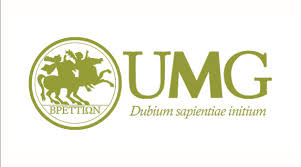 Procedure di allerta e di composizione assistita della crisi
Prof. Avv. Ulisse Corea
Introduzione
Obiettivo della riforma è l’introduzione di strumenti che consentano il tempestivo rilievo della crisi, sul presupposto che le chances di risanamento dell’impresa e di valorizzazione dei suoi assets siano proporzionali alla tempestività dell’intervento (cfr. Raccomandazione n. 2014/135/UE; Direttiva UE 2019/1023).
Questo obiettivo viene perseguito nel quadro di un sistema di regolazione anticipata della crisi che si fonda su diversi pilastri:
	a) l’obbligo dell’imprenditore collettivo, di dotarsi di adeguati assetti organizzativi, funzionali anche al tempestivo rilievo della crisi (art. 2086 c.c., come modificato dall’art. 375 CCII);
	b) gli obblighi di segnalazione degli indizi della crisi in capo a soggetti interni ed esterni alla società;
	c) la creazione degli Organismi di composizione della crisi d’impresa (OCRI) presso le Camere di commercio, incaricati di gestire il procedimento di allerta e di assistere l’imprenditore, su sua istanza, nel procedimento (eventuale) di composizione assistita della crisi;
	d) una serie di misure premiali e protettive volte a promuovere e agevolare la soluzione della crisi.
La filosofia che ispira la riforma è il superamento, nella fase anticipata di rilievo dello stato di crisi, degli strumenti puramente negoziali, sostituiti da un complesso ordito normativo che incanala la gestione della crisi su binari rigidi e opzioni predeterminate, che lasciano poco spazio di manovra all’impresa.

Al contempo, la tendenza è quella di rifuggire dalla giurisdizione, affidandosi agli organismi di composizione e alla loro capacità di accompagnare il debitore verso una soluzione positiva, garantendo riservatezza e confidenzialità delle informazioni.

Da questo punto di vista, si registra però una coda giurisdizionale quasi automatica laddove, esperiti senza esito gli strumenti in questione, si affida al p.m. l’iniziativa per la presentazione dell’istanza di liquidazione giudiziale (art. 22).
Capo I - Gli strumenti di allerta
Si tratta degli obblighi di segnalazione in capo agli organi di controllo interno (art. 14) e a soggetti esterni (art. 15) finalizzati alla rilevazione della crisi e all’adozione sollecita delle misure idonee alla sua composizione (art. 12, comma 1), unitamente agli obblighi organizzativi.
Ambito soggettivo di applicazione:
a) imprenditori;
b) imprese agricole e minori, compatibilmente con la loro struttura organizzativa (e ferma la competenza degli OCC per la gestione della fase successiva);
c) imprese in l.c.a., ma con significative integrazioni della disciplina ai sensi dell’art. 316, comma 1, lett. a) e b).
	Sono esclusi:
a) grandi imprese, gruppi di imprese di rilevante dimensione, s.p.a. quotate in mercati regolamentati o diffuse fra il pubblico in misura rilevante;
b) banche, intermediari finanziari ex 106 TUB, s.i.m., s.g.r., sicav, istituti di pagamento e di moneta elettronica, fondi comuni di investimento, fondazioni bancarie, fondi pensione, assicurazioni, fiduciarie ex art. 199 TUF, ecc.
La ratio è tenere fuori le attività ad alto tasso di regolazione e specializzazione, nonché le imprese troppo grandi o troppo piccole per essere gestite dagli OCRI.
Gli obblighi di segnalazione (artt. 14-15)
Gli obblighi di segnalazione fanno capo a (i) soggetti interni e (ii) soggetti esterni;

Soggetti interni sono gli organi di controllo societari, il revisore contabile e la società di revisione;
A tal fine, l’art. 379 CCII ha modificato l’art. 2477 c.c. per le s.r.l.;
Oggetto del controllo specifico è la verifica che l’amministratore valuti costantemente (i) se l’assetto organizzativo dell’impresa sia adeguato; (ii) se sussista l’equilibrio economico finanziario e (iii) quale sia il prevedibile andamento della gestione;
Essi hanno altresì obbligo di segnalare all’organo amministrativo l’esistenza dei fondati indizi di crisi; in primis, ma non solo, alla luce degli indicatori (art. 13)
Essi sono informati a loro volta dalle banche circa le “variazioni” o le “revoche” degli affidamenti.
La legittimazione è in capo all’organo collegiale nel suo complesso.
La segnalazione deve essere motivata e inviata con mezzi che assicurino la prova della ricezione (pec);
Deve contenere la fissazione di un termine non superiore a 30 giorni nel quale l’organo amministrativo deve riferire circa le soluzioni individuate e iniziative intraprese;
In mancanza, o in caso di mancata adozione delle necessarie iniziative nei 60 giorni successivi, gli organi di controllo informano l’OCRI, essendo esonerati dagli obblighi di riservatezza previsti dal codice civile.

La tempestiva segnalazione costituisce causa di esonero dalla responsabilità solidale dell’organo di controllo per le conseguenze pregiudizievoli delle omissioni o azioni successive dell’organo amministrativo che non siano conseguenza diretta di decisioni assunte prima della segnalazione e a condizione che sia stato informato l’OCRI nei casi di inerzia. Rischio di una “corsa” alla segnalazione.
La segnalazione non può mai costituire giusta causa di revoca dell’incarico.
L’obbligo cessa, o il procedimento di allerta o di composizione si chiudono, se sono state instaurate le procedure di regolazione della crisi previste dal CCII.
Soggetti esterni sono i creditori pubblici qualificati: Agenzia delle entrate, INPS, agente della riscossione.

L’obbligo di segnalazione al debitore sorge al superamento delle soglie fissate dal comma 2 dell’art. 15 relativamente alla esposizione debitoria (problema della loro congruità); viene fissato un termine di 90 giorni per estinguere o regolarizzare il debito secondo la legge, o anche, in mancanza, per presentare istanza di composizione assistita delle crisi o una delle procedure del CC.II.; l’obbligo risorge se il debitore decade dalle rateazioni;

Scaduto il termine, essi informeranno l’OCRI;

L’obbligo viene meno se l’impresa documenta di essere titolare di crediti d’imposta o di altri crediti verso p.a. certificati per un importo complessivo non inferiore alla metà del debito verso il creditore pubblico qualificato.

A differenza degli organi interni l’obbligo non è assistito da una misura premiale ma da una sanzione (la perdita della prelazione e la inopponibilità del credito per spese e oneri di riscossione).
La gestione dell’allerta (art. 18)
Entro 15 giorni dalla segnalazione o dalla istanza del debitore l’OCRI convoca il debitore e gli organi di controllo dinanzi al Collegio: fase «esterna» dell’allerta.

Il relatore acquisisce e riferisce dati e informazioni rilevanti (anche prima della audizione): opportune linee guida e richieste standard. Rischio informazioni carenti

Possibili esiti:
A) non ci sono presupposti soggettivi e oggettivi della crisi (o dell’allerta): archiviazione;
B) l’organo di controllo o un professionista indipendente certificano esistenza  di crediti di imposta o verso p.a. che, dopo compensazione con i debiti, comportano il non superamento delle soglie ex art. 15: archiviazione;
C) se rileva la crisi, il collegio individua con il debitore le possibili misure e fissa il termine perché il debitore riferisca circa gli esiti;
D) se il debitore non riferisce o non assume iniziative, il collegio informa il Referente e questo l’autore della segnalazione; informa il P.M. ex art. 22.
E) il debitore deposita l’istanza di composizione della crisi;
F) se il debitore non compare o non deposita l’istanza di cui all’art. 19 per la composizione della crisi, il collegio, ove ritenga evidente l’insolvenza, informa il P.M. (22)
Capo III – Procedimento di Composizione assistita della Crisi
Si attiva solo su istanza del debitore, anche all’esito dell’audizione (19).
Durata 3 mesi, prorogabile di altri 3 solo in caso di avanzate trattative.
Il relatore è incaricato di seguire le trattative.
Istruttoria: relazione sulla situazione patrimoniale, economica e finanziaria, elenco creditori e titolari diritti reali. Il collegio può attestare la veridicità dei dati (cfr. 345, sanzioni penali) ai fini di altre procedure (a.d.r. o c.p.).
	Esiti:
L’accordo deve avere forma scritta, è depositato presso l’OCRI, non è ostensibile a terzi (ma con accordo di tutti può essere iscritto al registro imprese), ha gli stessi effetti degli accordi successivi a piano attestato di risanamento (ma senza essere attestato né omologato): esenzione da revocatoria e bancarotta.
In mancanza di accordo, il collegio invita il debitore a proporre una delle procedure di regolazione della crisi (21).
Se il debitore omette di chiedere l’accesso a una di esse, il Collegio, ove ritenga l’impresa insolvente segnala al Referente che informa il PM (38) competente ex art. 27, per il seguito nel termine di 60 giorni.
Assistenza dei difensori opportuna, ma loro crediti non prededucibili (6).
Capo IV – Misure Premiali
Sono legate alla tempestività dell’iniziativa, ovvero della domanda di composizione all’OCRI (19), di cui abbia seguito le indicazioni o domanda di accesso a una procedura non dichiarata inammissibile (40). 
Entro sei mesi per l’istanza di accesso alle procedure, tre mesi per la composizione assistita.
Il termine decorre da quando si verifica una delle condizioni di cui all’art. 24.
Il rispetto dei termini deve essere attestato dal Collegio (quale rimedio?).
Estese alle imprese escluse dall’allerta (12, co. 6).
Benefici patrimoniali e benefici penali.
Misure patrimoniali (cumulabili):
	-  interessi sui debiti tributari alla metà per il periodo di composizione;
	- sanzioni tributarie con misura ridotta applicate in misura minima;
	- sanzioni tributarie e interessi su debiti oggetto della procedura di composizione ridotti alla metà nelle procedure successive;
	- doppia proroga del termine per deposito della proposta di concordato o di a.d.r.;
	- no a domande concorrenti di concordato in continuità, se si attesta la soddisfazione dei chirografari per almeno il 20%.

Misure penali:
	- esclusione della punibilità se il danno è di speciale tenuità, per i reati di bancarotta semplice e fraudolenta, ricorso abusivo al credito, anche se commessi da amministratori e controllori, o institori, nonché nelle procedure di concordato e a.d.r.
	- fuori dalla speciale tenuità del danno, riduzione della pena alla metà se il debito non supera 2ml. e sono soddisfatti i chirografi per 1/5.